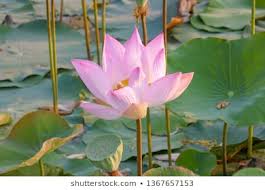 স্বাগতম
করোনা ভাইরাস থেকে সুরক্ষা পেতে শারীরিক  ও সামাজিক দূরত্ব বজায় রাখুন ,মাস্ক ব্যাবহার করুন। স্বাস্থ্য বিধি মেনে চলুন।
পরিচিতি
শিক্ষক পরিচিতি


 



মোঃ শাহীনুর রহমান
সহকারী শিক্ষক (শারীরিক শিক্ষা)
নাঘোসা নবম পল্লী মাধ্যমিক বিদ্যালয়
শালিখা, মাগুরা। 
shahimur5s1980@gmail.com
Mobile: 01719818218
পাঠ পরিচিতি
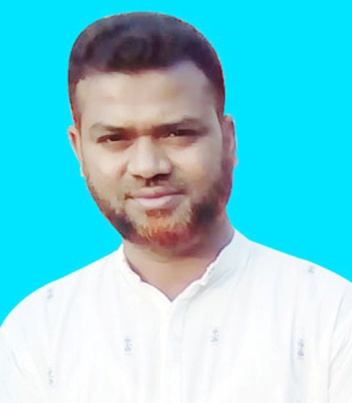 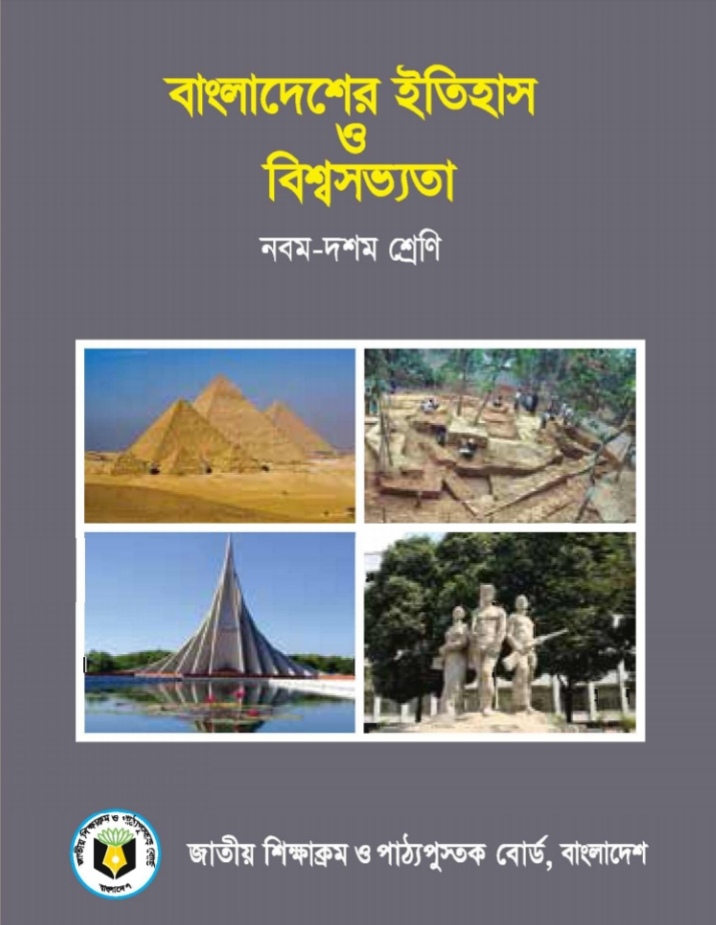 অধ্যায়ঃ দশম
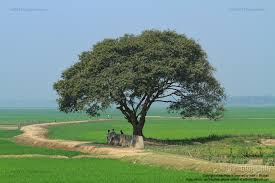 গ্রাম বাংলার ছবি।
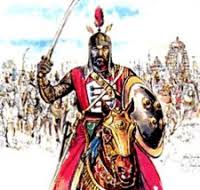 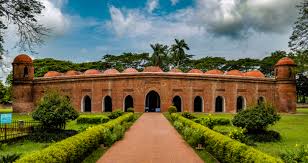 ষাট গম্বুজ মসজিদ
বখতিয়ার খলজি
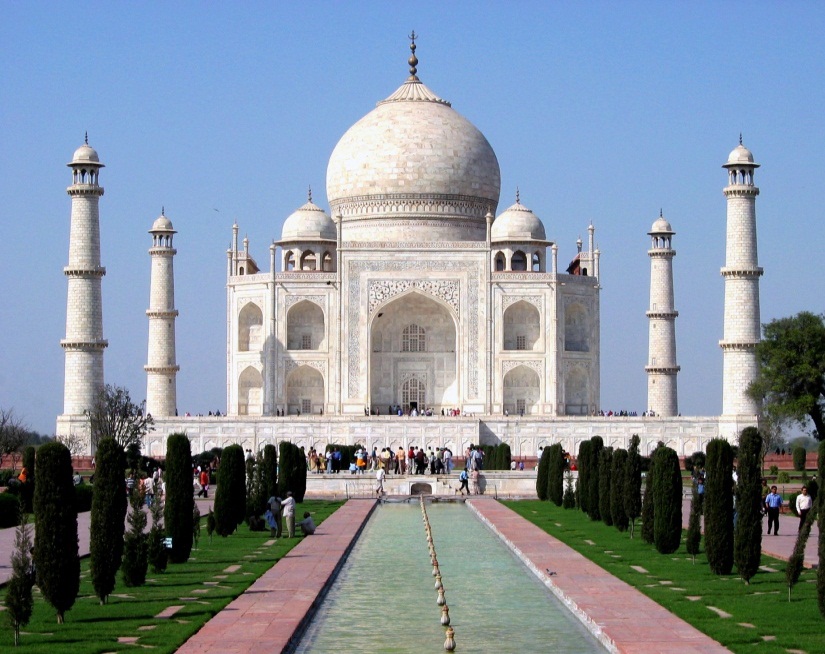 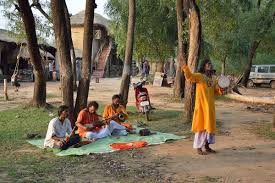 মমতাজ মহল
বাংলার গান
আজকের পাঠঃ
মধ্যযুগের বাংলার সামাজিক, অর্থনৈতিক, ও সাংস্কৃতিক ইতিহাস।
শিখনফলঃ
মধ্যযুগের বাংলার সামাজিক, অর্থনৈতিক ও সাংস্কৃতিক ইতিউতি।
১। মধ্যযুগে বাংলার আর্থসামাজিক পরির্বতনে সুলতান ও মুঘল শাসকগনের অবদান ব্যাখ্যা করতে পারবে।

২। মধ্যযুগে বাংলার  স্থাপত্য ও চিত্রকলার বিকাশে সুলতান ও মুঘল শাসকগনের অবদান ব্যাখ্যা করতে পারবে।

৩। মধ্যযুগে সুলতানি ও মুঘল শাসনামলে বাংলার ধর্মীয় অবস্থা বর্ণনা করতে পারবে।
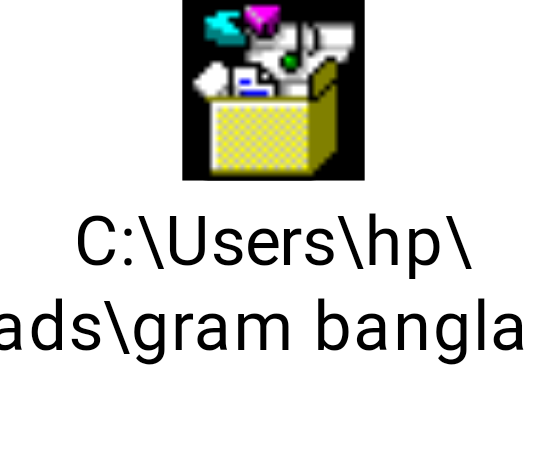 মধ্যযুগের বাংলার সামাজিক, অর্থনৈতিক, ও সাংস্কৃতিতে যাদের অবদান বেশি ।
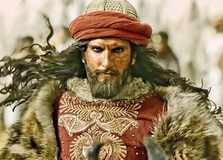 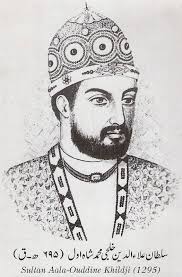 ইকতিয়ার উদ্দীন মুহাম্মদ বিন বকতিয়ার খলজি
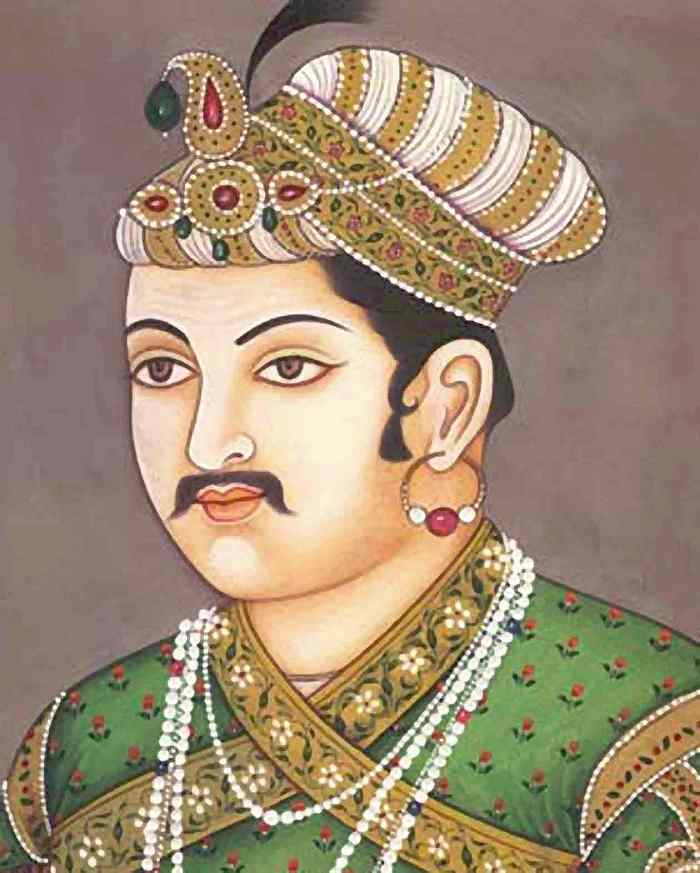 আলাউদ্দীন হুসেন শাহ।
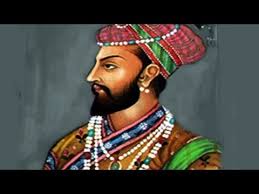 সম্রাট আকবর।
সম্রাট শাহাজান।
মুসলমান নারী পুরুষের পোষাক।
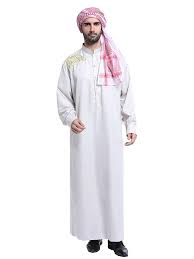 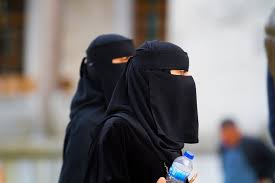 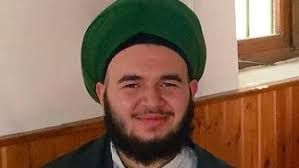 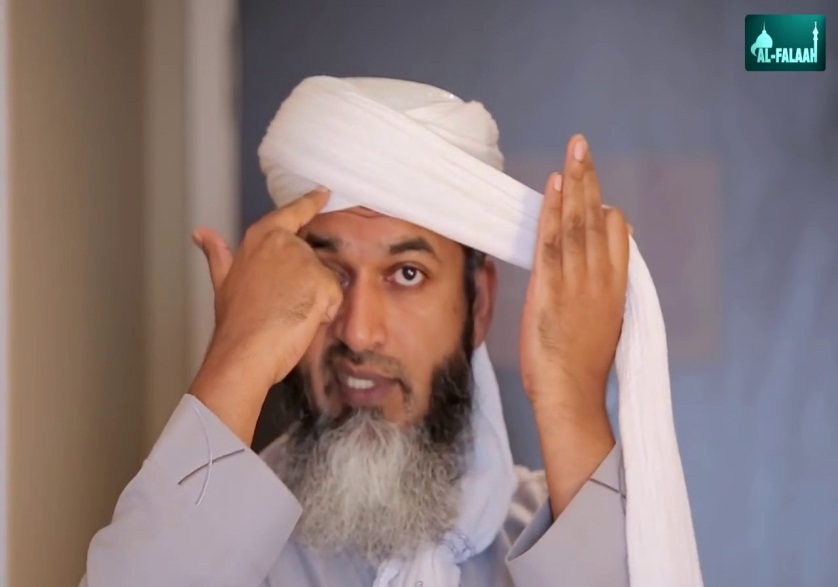 হিন্দু নারী-পুরুষের পোষাক।
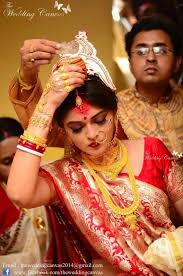 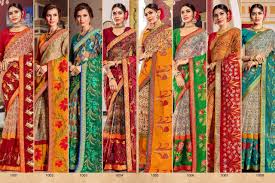 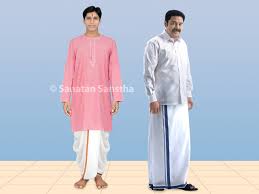 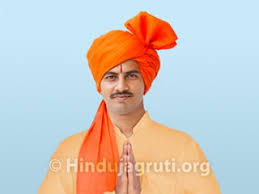 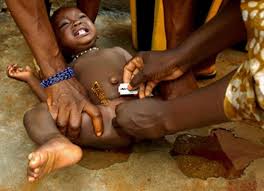 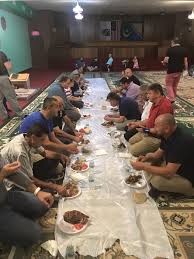 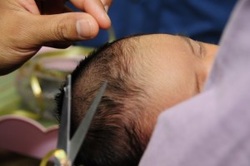 আকিকা করানো।
খতনা করানো।
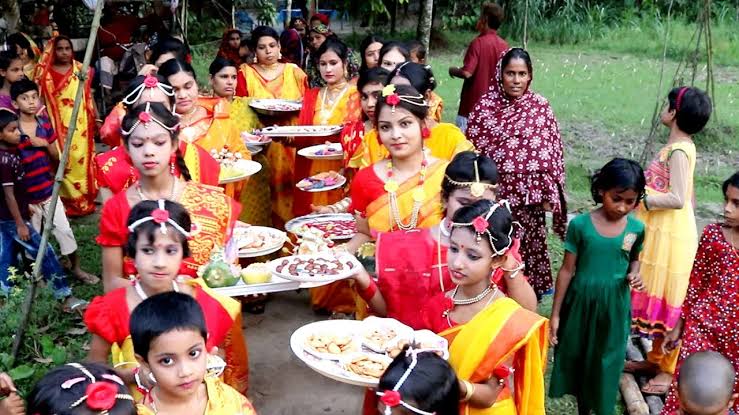 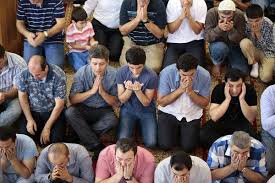 মিলাদ দেওয়া।
গাঁয়ে হলুদ অনুষ্ঠান
একক কাজঃ
১। মধ্যযুগে বাংলার মুসলমানদের সামাজিক উৎসব ও রীতিনীতি উল্লেখ কর।
২। মধ্যযুগে বাংলার মুসলমানদের  ও হিন্দুদের পোশাক-পরিচ্ছদ কী রুপ ছিল?
মধ্যযুগের স্থাপত্য সমূহঃ
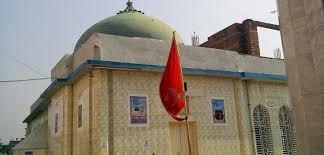 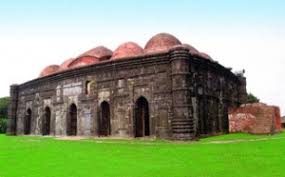 কদম রসূল মসজিদ
বাবা আদমের মসজিদ
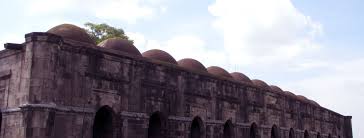 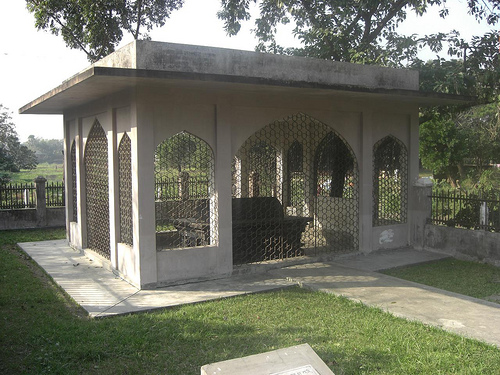 বড় সোনা মসজিদ।
গিয়াস উদ্দীন আজম শার সমাধি
আর ও কিছু মধ্যযুগের স্থাপত্য সমূহঃ
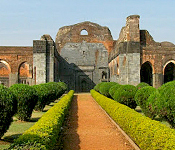 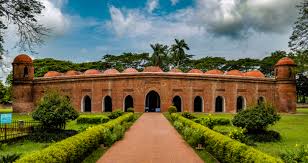 আদিনা  মসজিদ
ষাট গম্বুজ মসজিদ
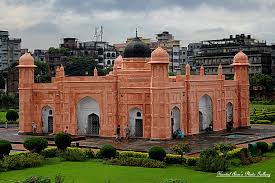 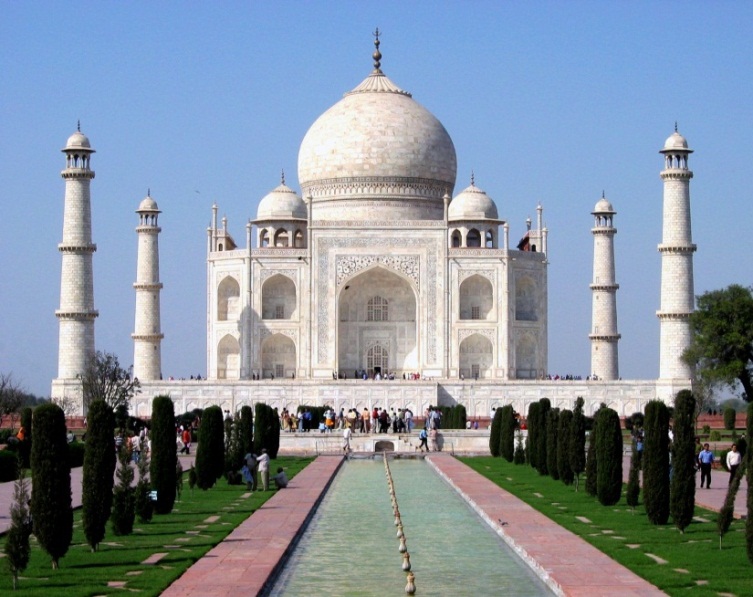 তাজ মহল
পরিবিবির সমাধি।
দলীয় কাজঃ
মূল্যায়নঃ
১। মুসলমানদের পোষাক কেমন?
২। মুসলমানদের কয়েকটি উৎসবের নাম বল।
৩। মধ্যযুগের দুইটি স্থাপত্য-কির্তীর নাম বল।
বাড়ীর কাজঃ
১।মধ্যযুগে বাংলার আর্থসামাজিক পরির্বতনে সুলতান ও মুঘল শাসকগনের অবদান ব্যাখ্যা কর।
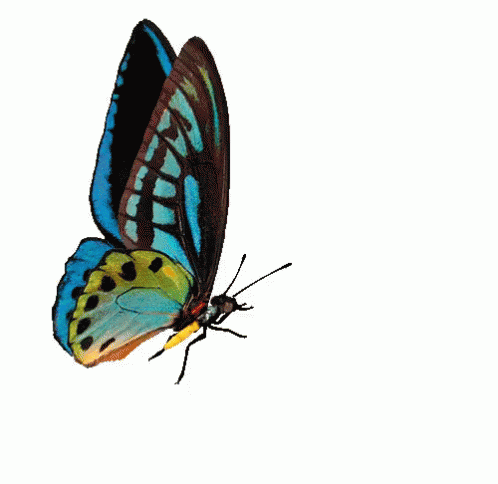 ধন্যবাদ...........  আবার দেখা হবে।